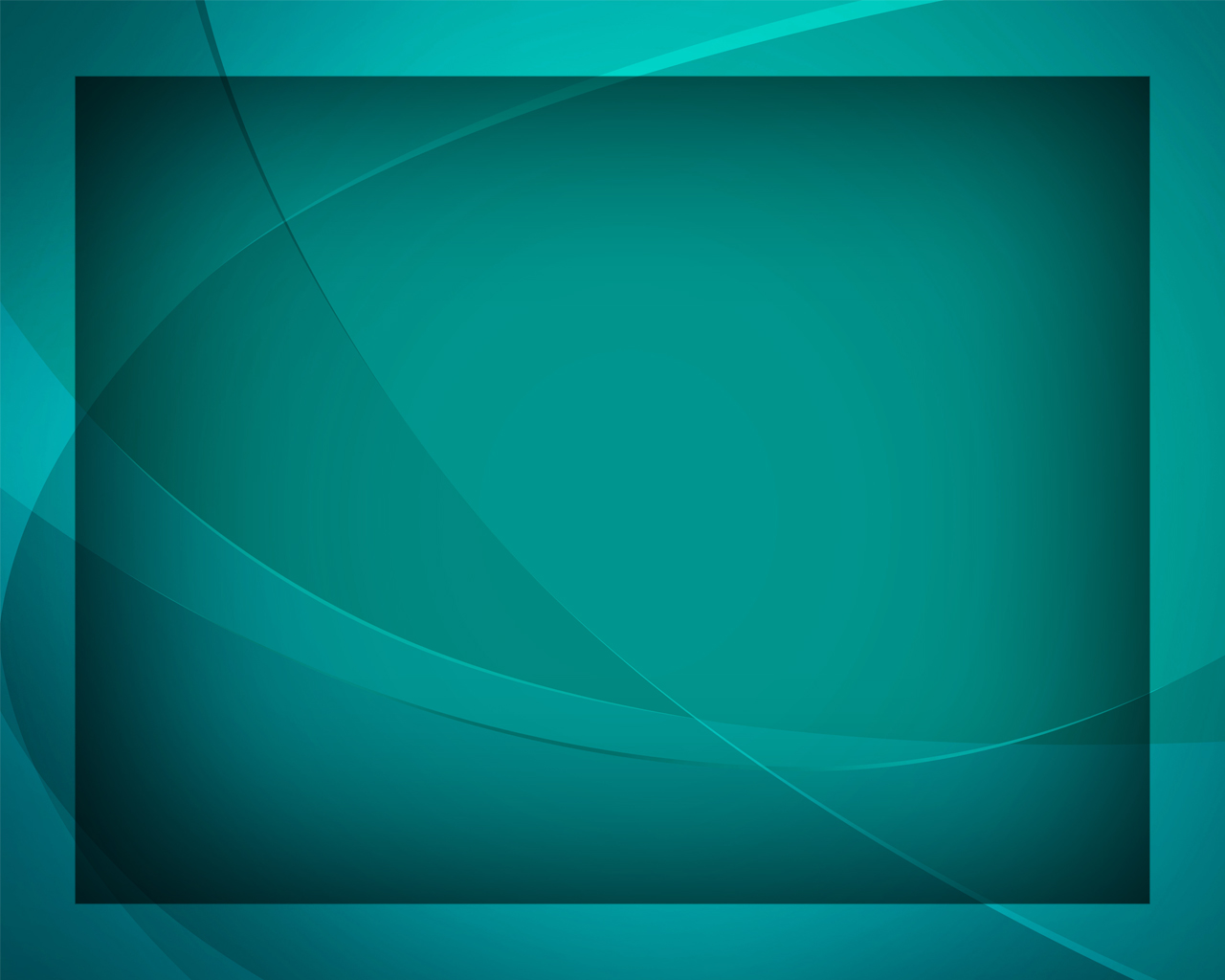 Слушай, 
вся Земля
Гимны надежды №30
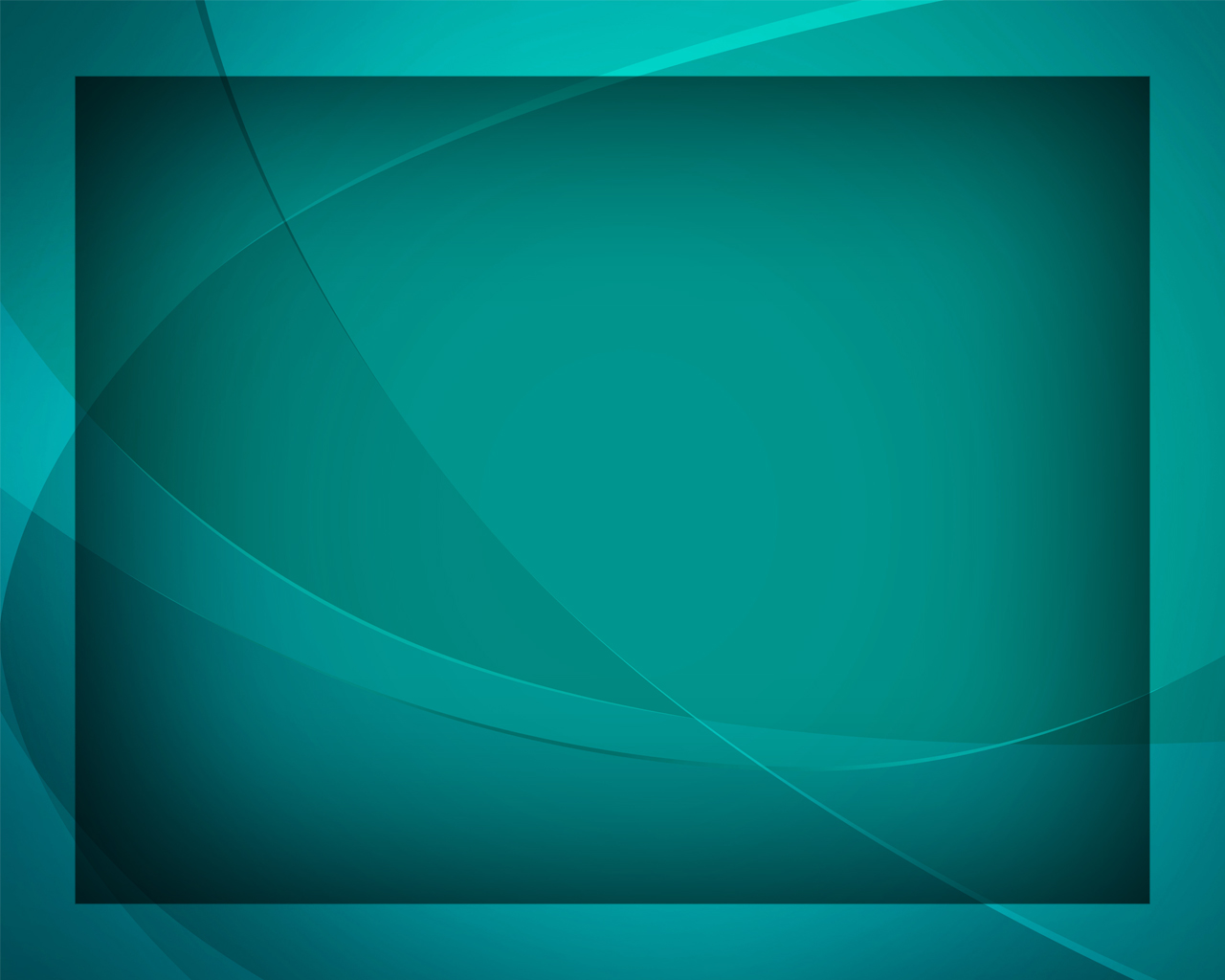 Слушай, вся Земля, внимая 
Хору ангельских певцов!
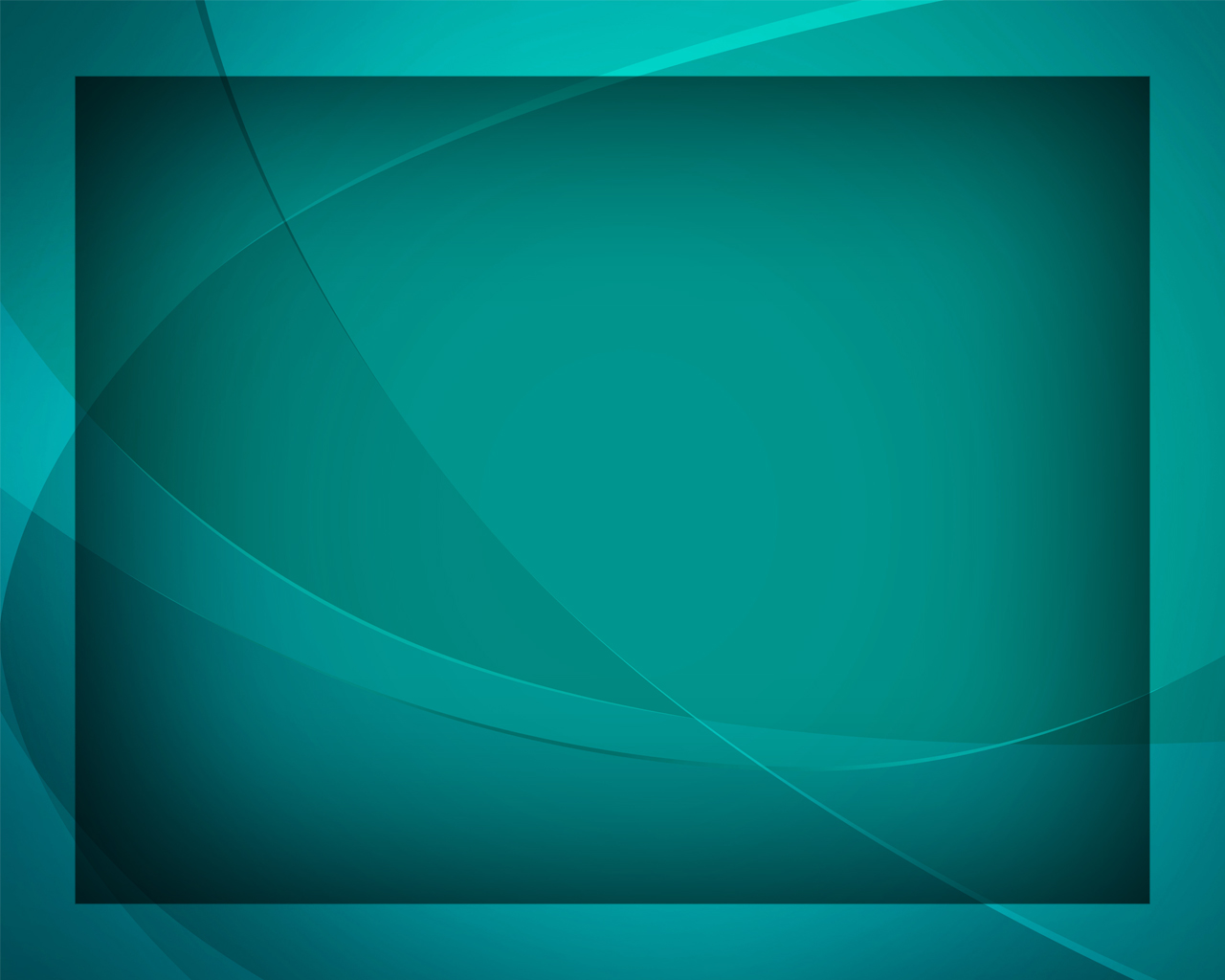 Мир надземный оглашая, 
Льётся песнь 
к нам с облаков:
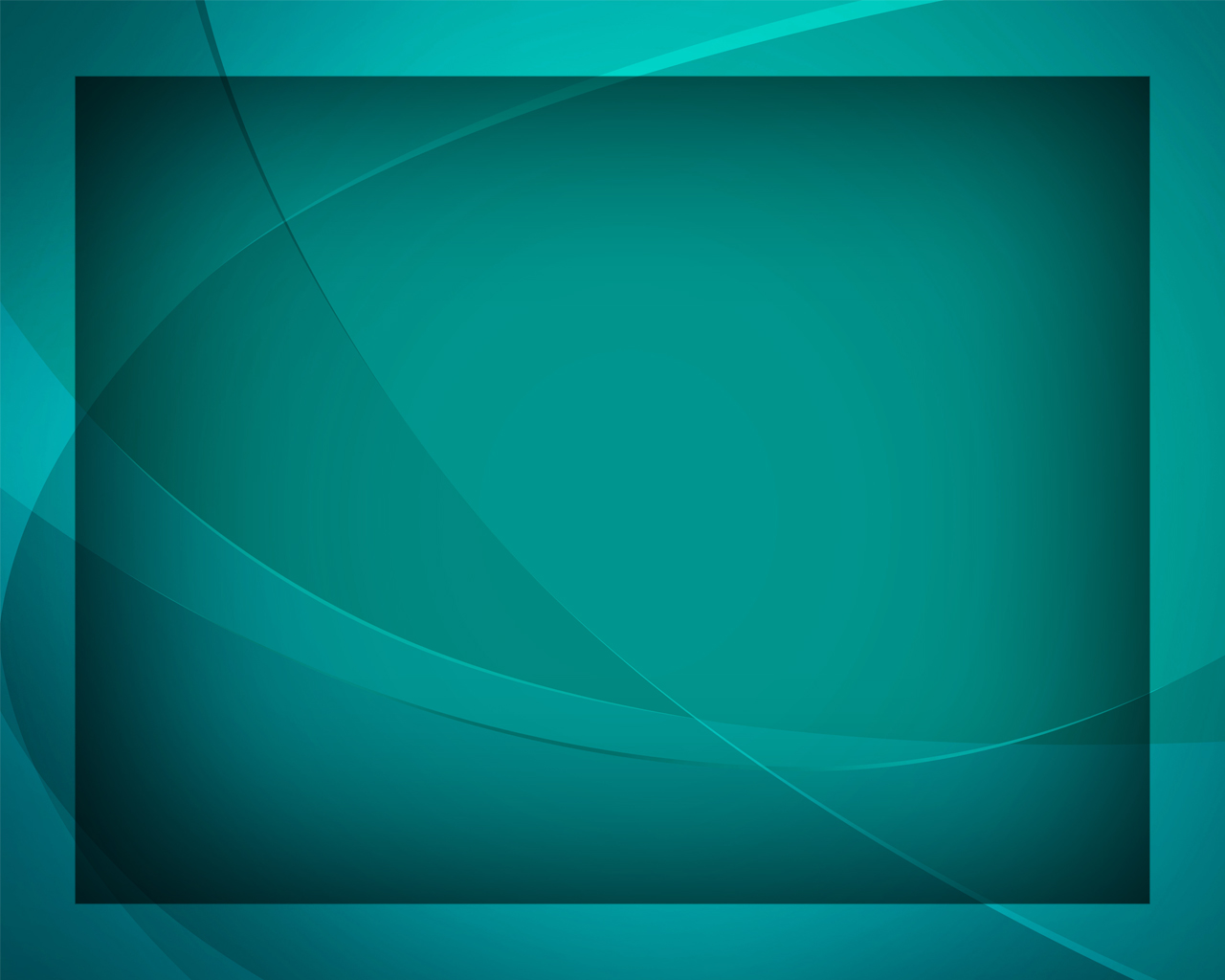 «Люди, все восторжествуйте 
И в восторге возликуйте!
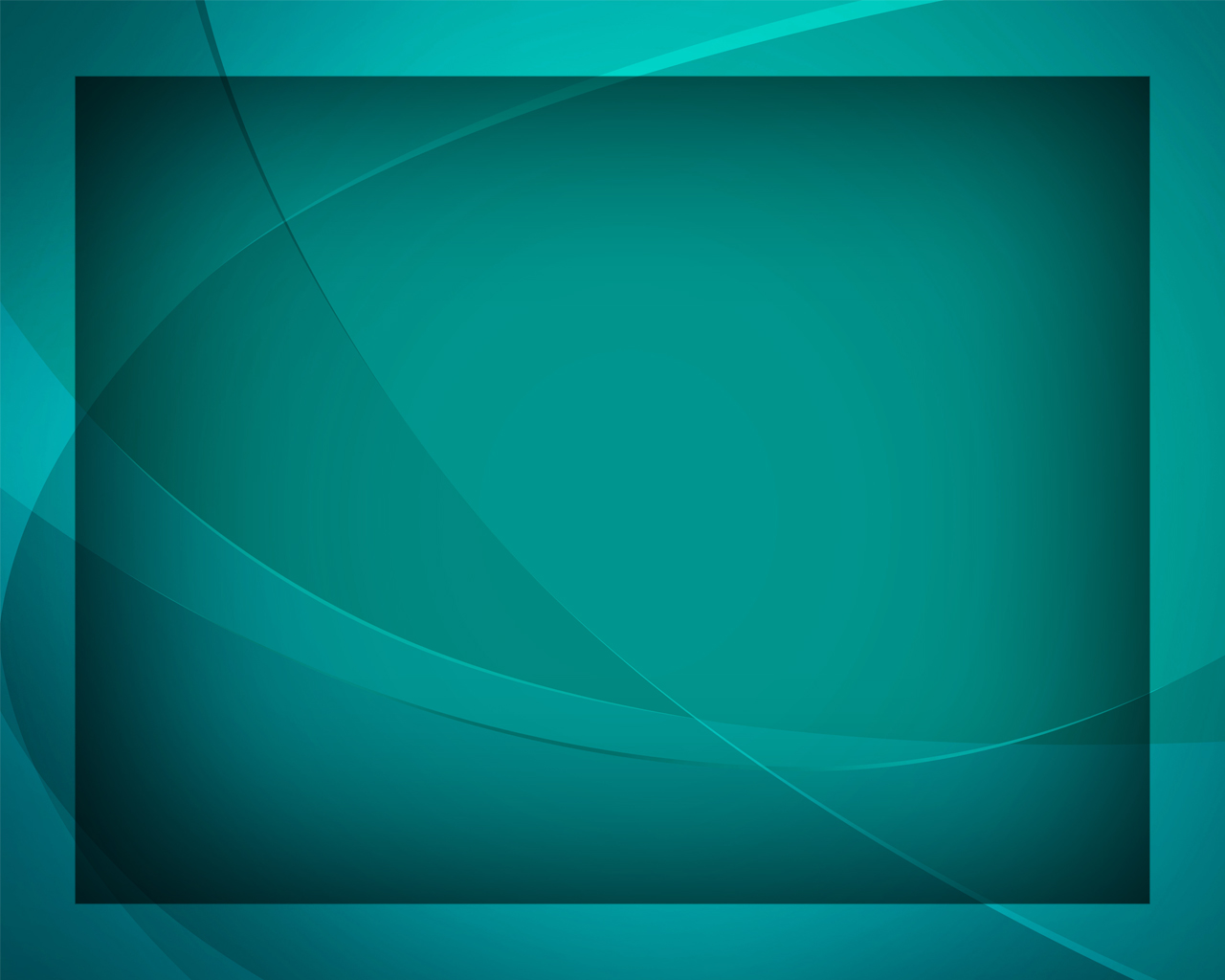 Искупитель вам рождён, 
Иисусом наречён.
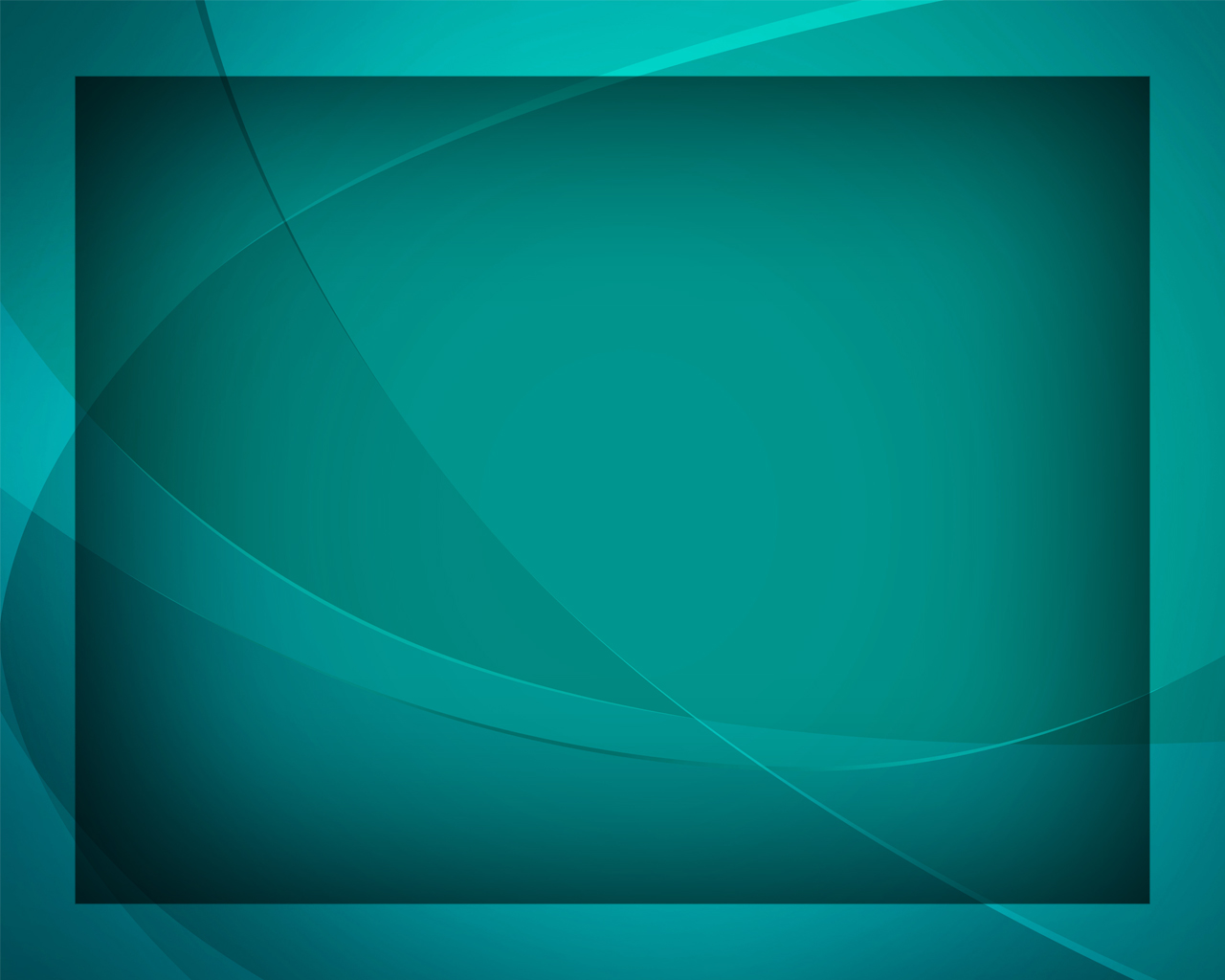 Искупитель вам рождён, 
Иисусом наречён».
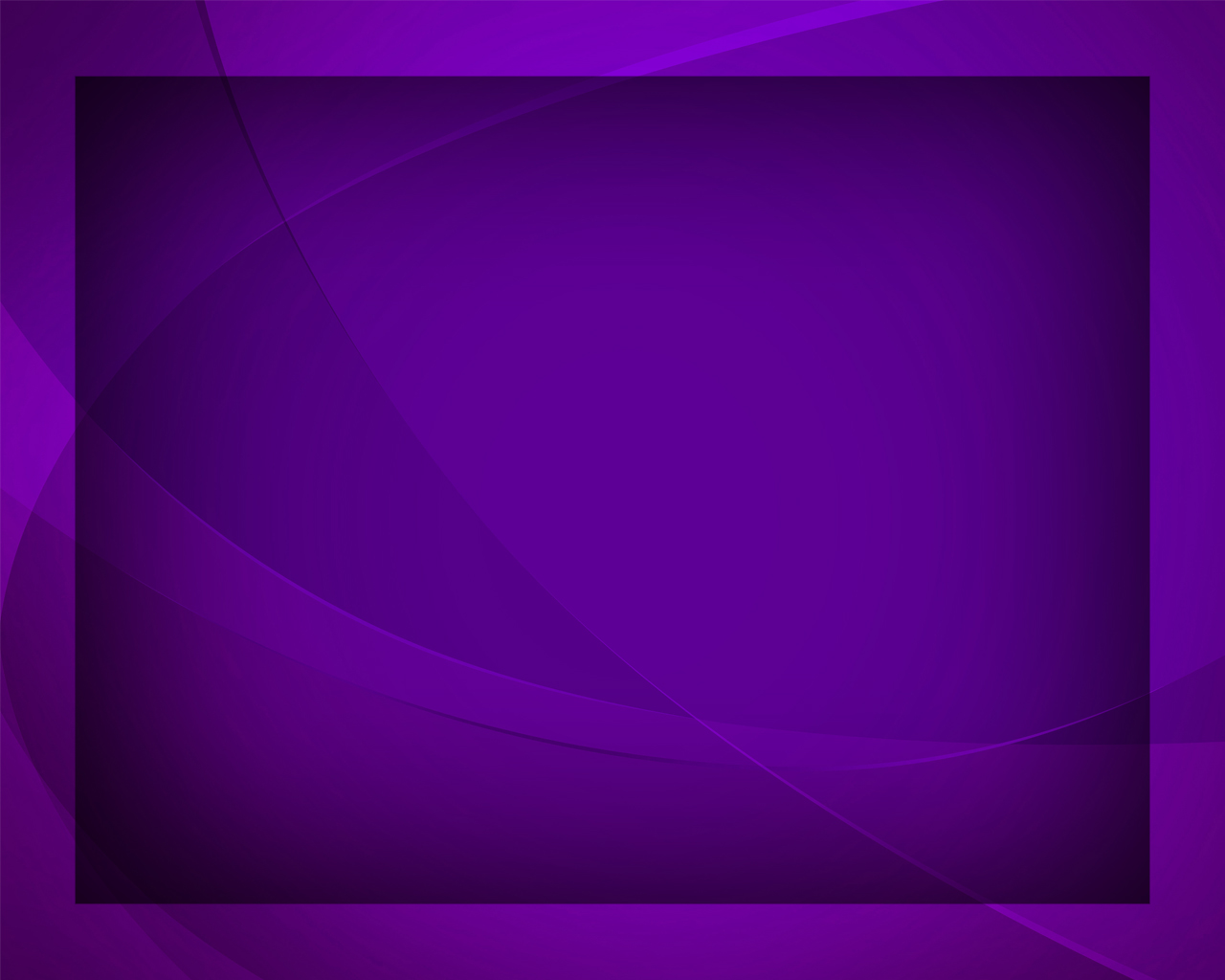 Пусть отныне 
и до века 
Пребывает торжество:
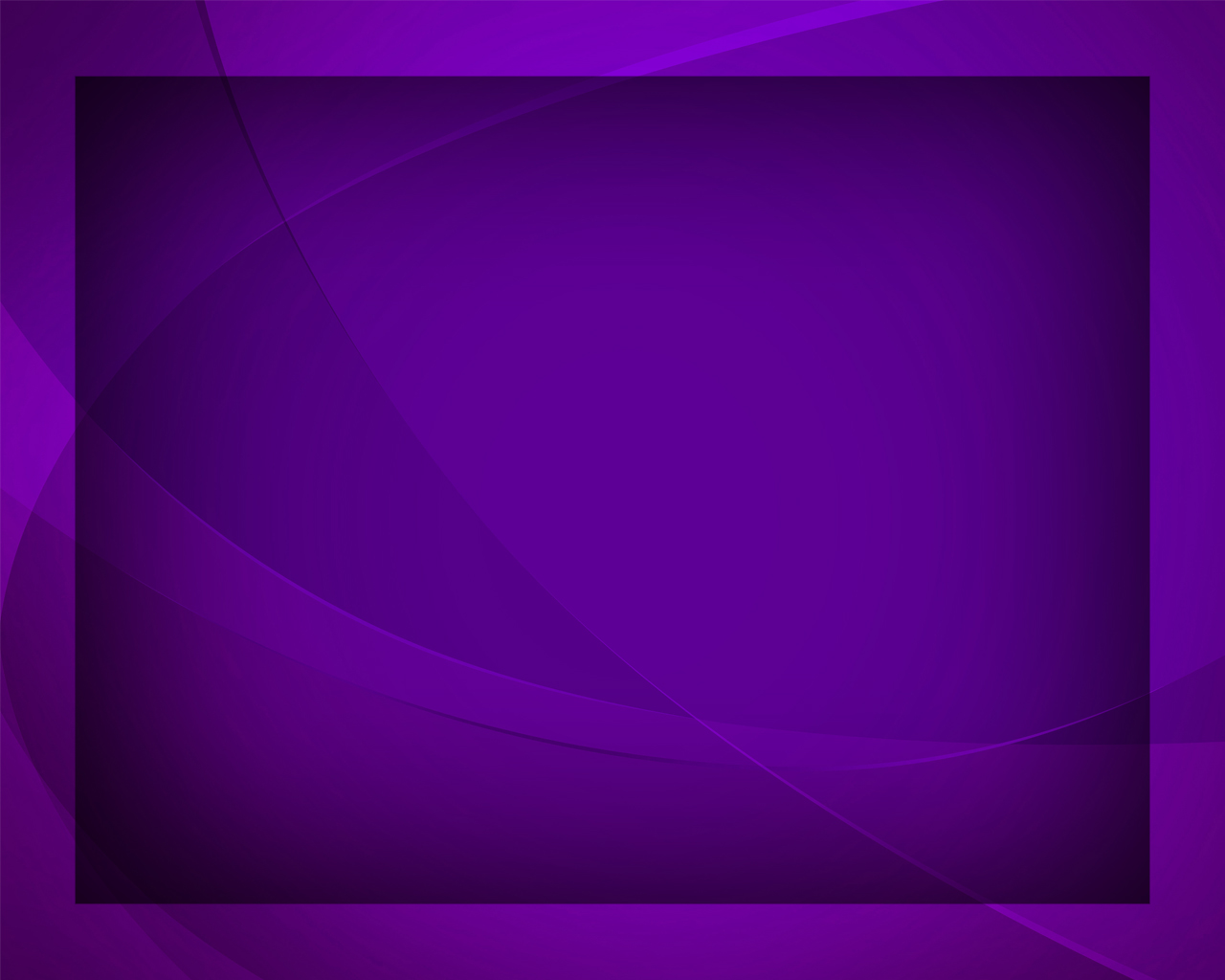 С плотью грешной человека 
Съединилось Божество.
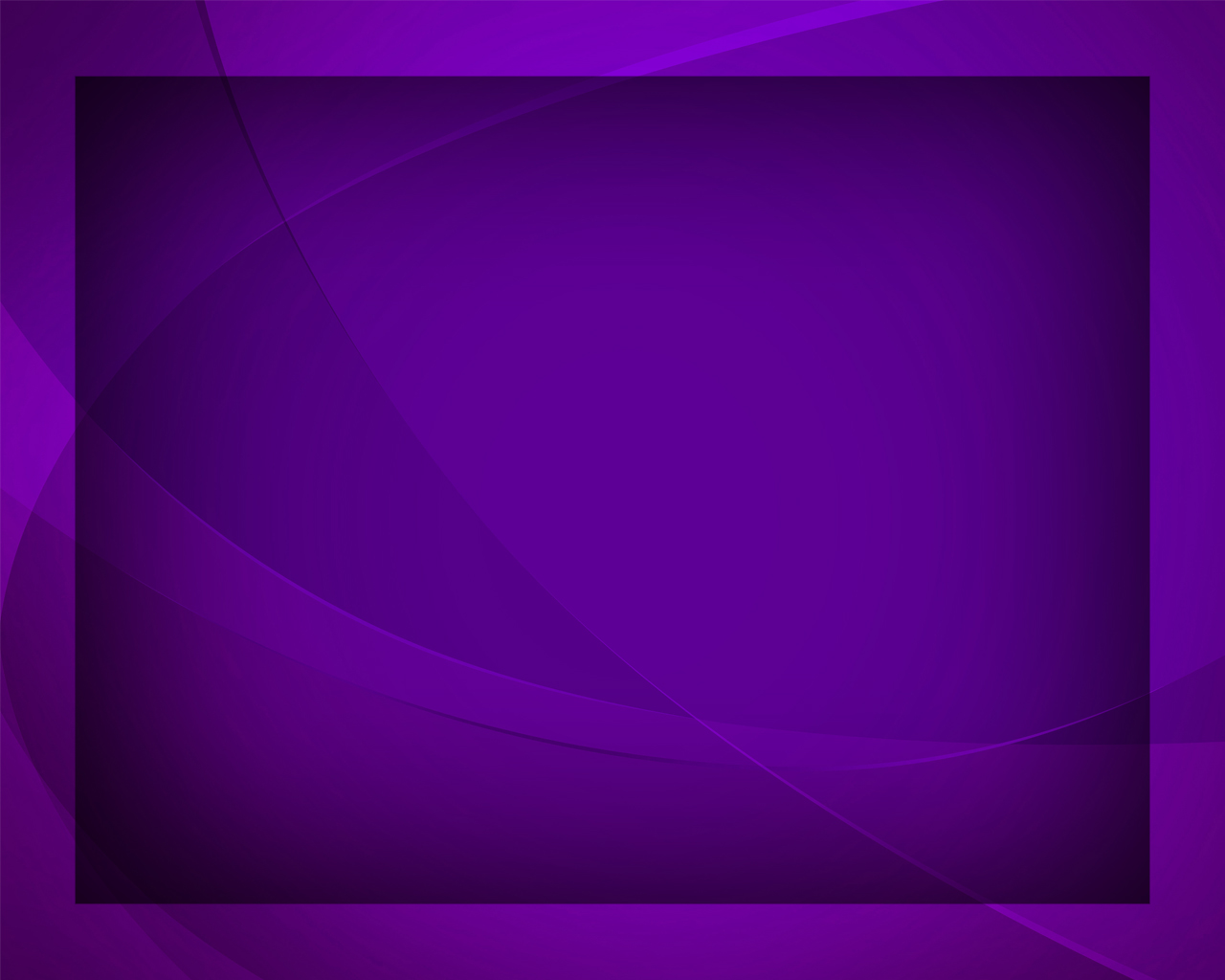 Нет греха 
над нами силы, 
Небо жизнь
 нам подарило:
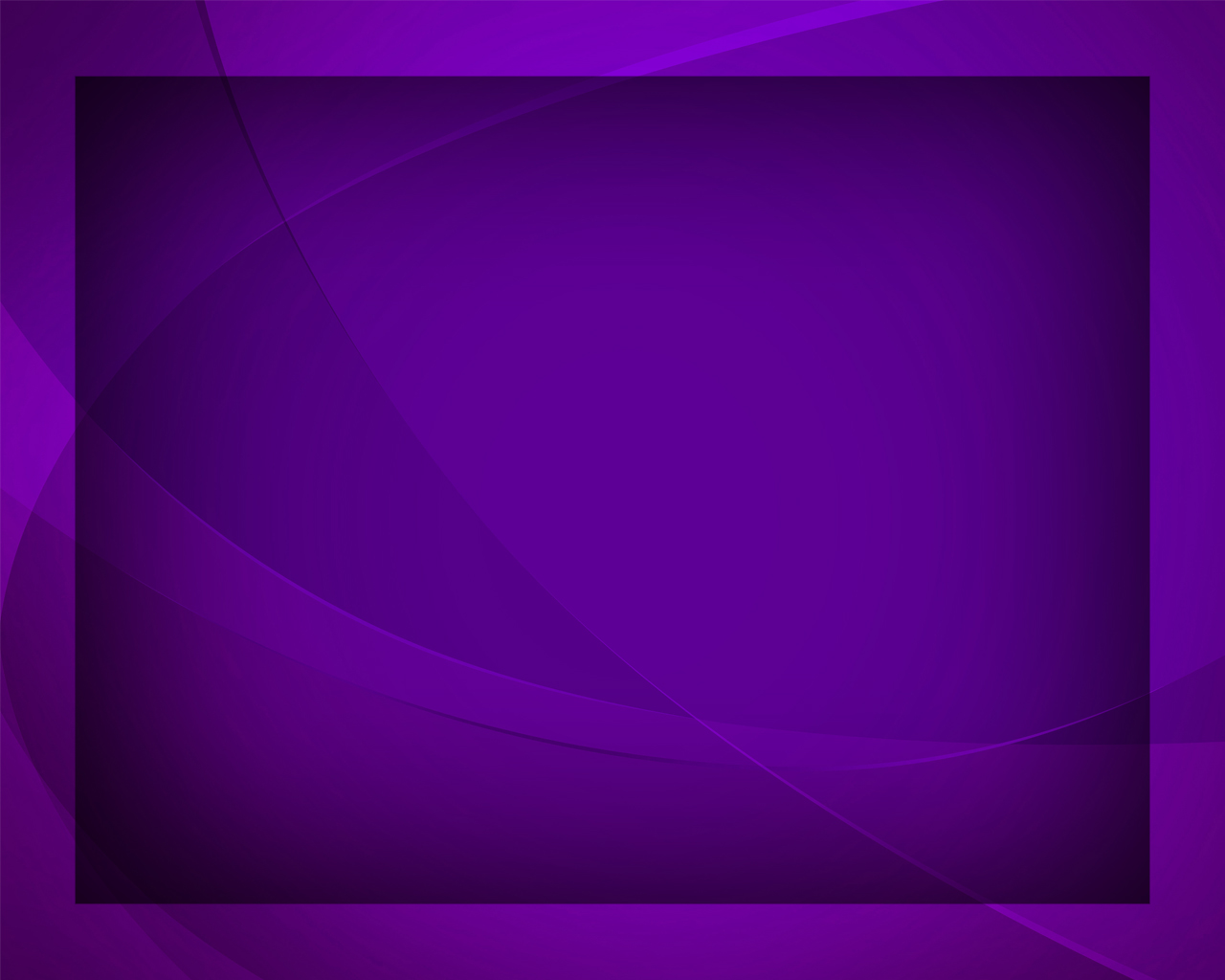 Искупитель нам рождён, 
Всей хвалы достоин Он.
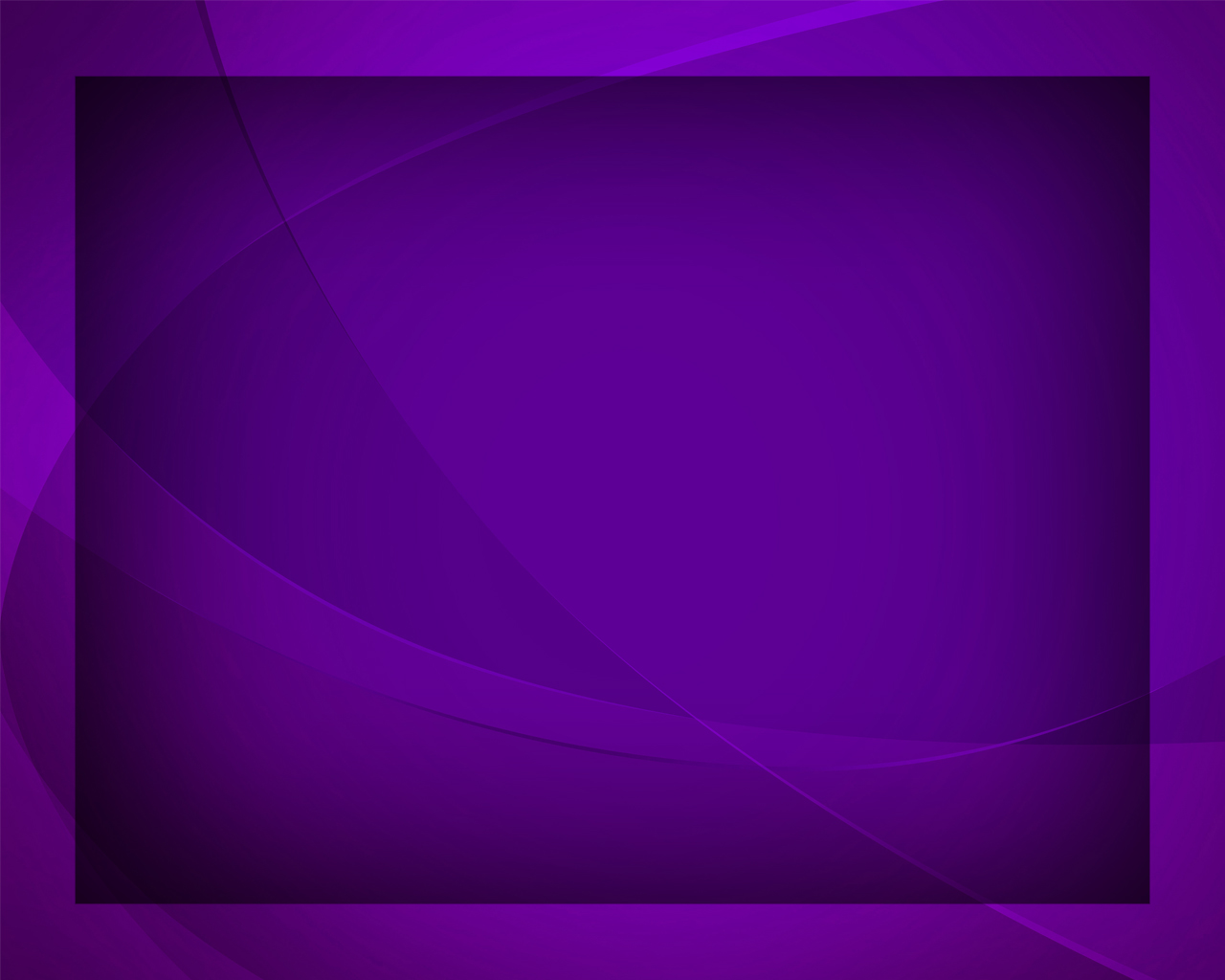 Искупитель нам рождён, 
Всей хвалы достоин Он.
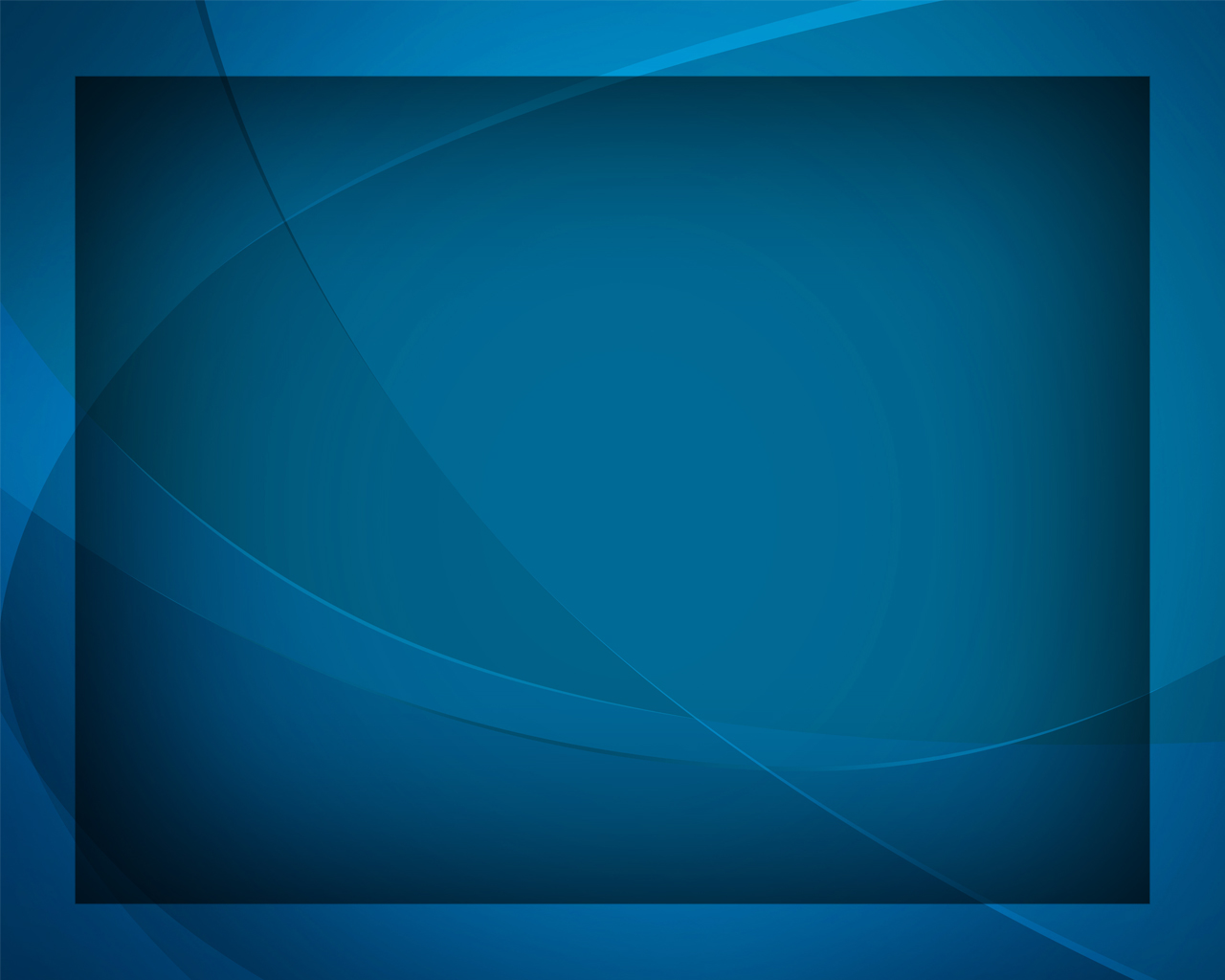 Прославляйте дружным пеньем, 
Восхваляйте, 
все уста,
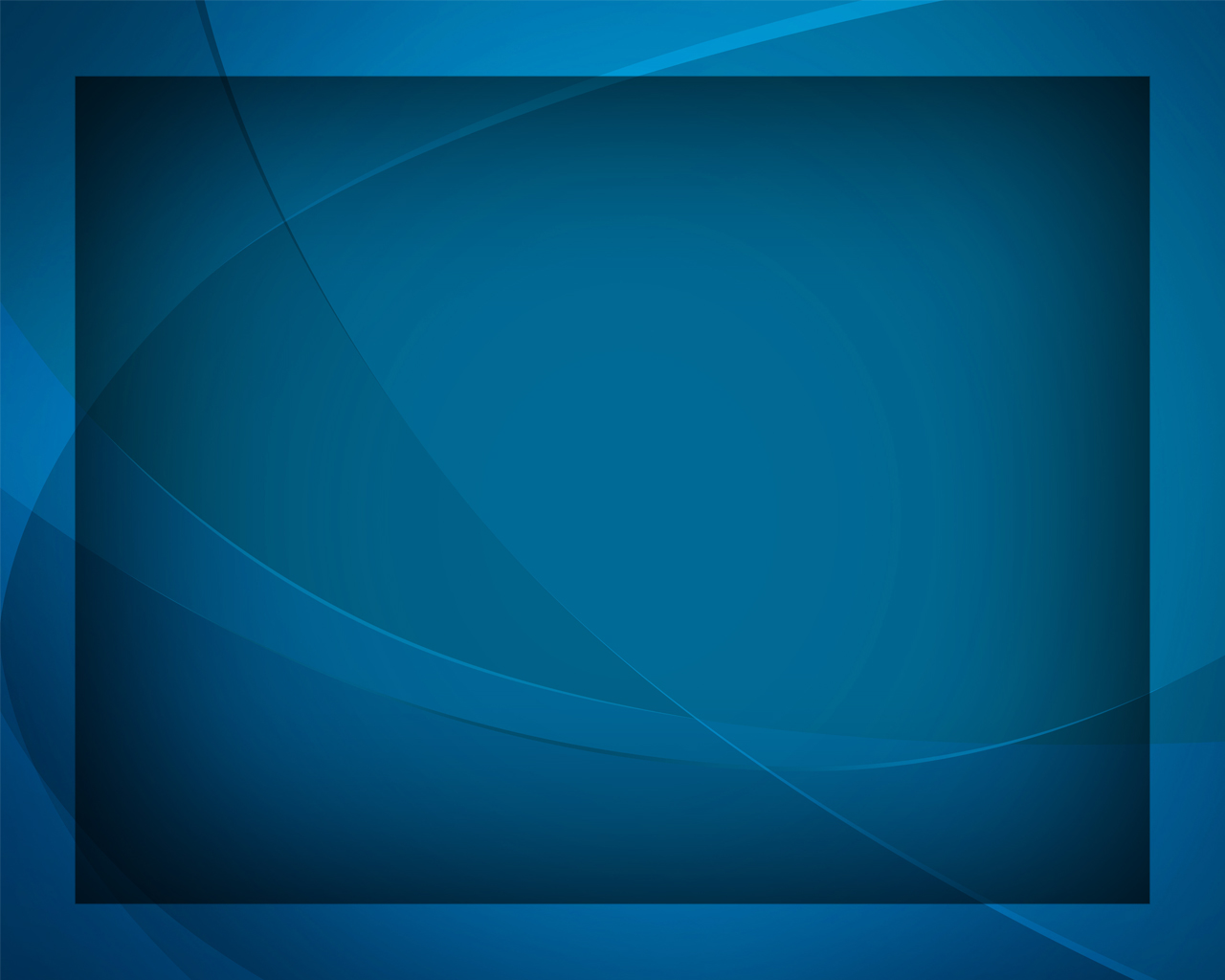 Вифлеемское рожденье 
Искупителя Христа!
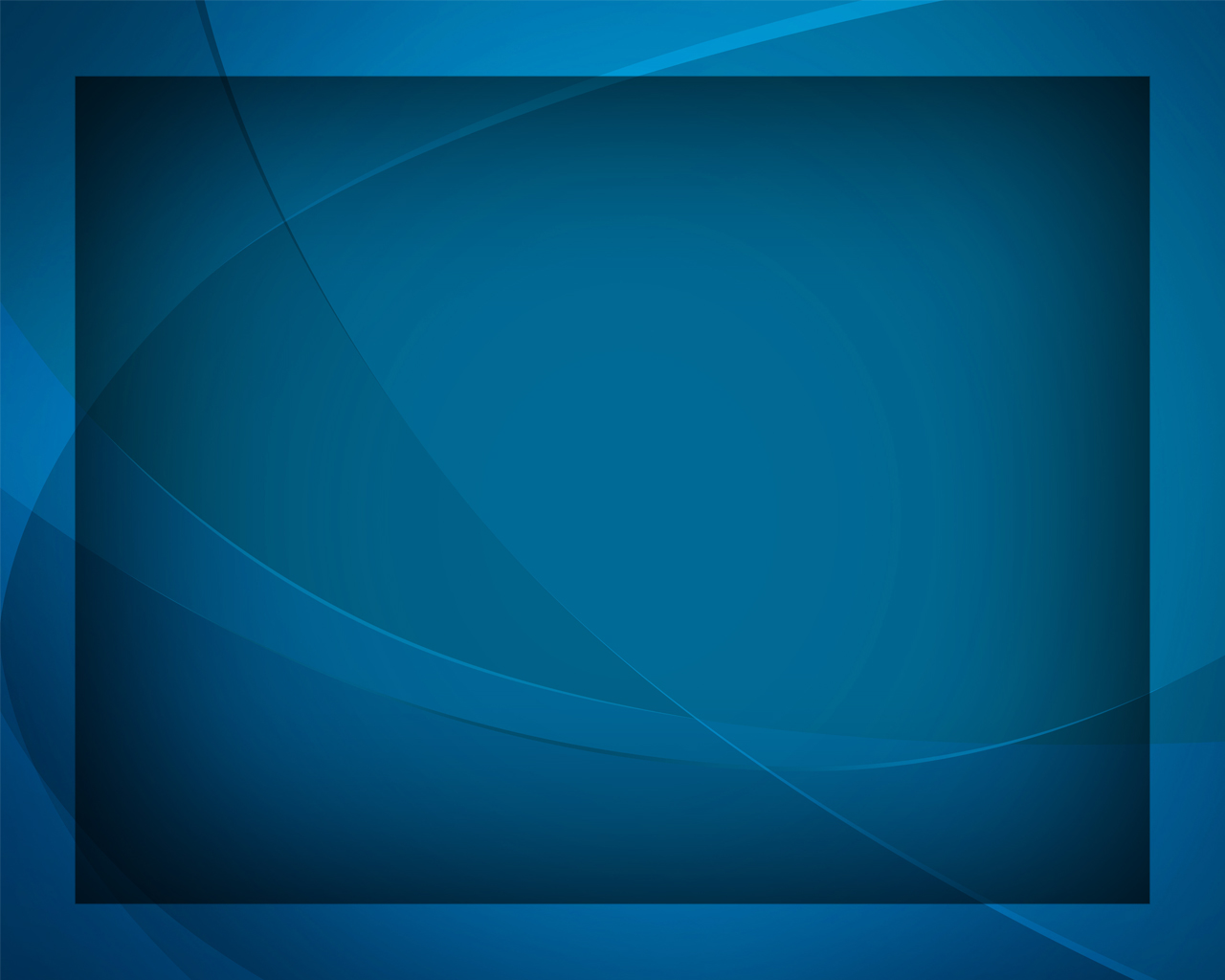 Наш Творец 
и Царь Вселенной 
К нам пришёл 
во плоти тленной,
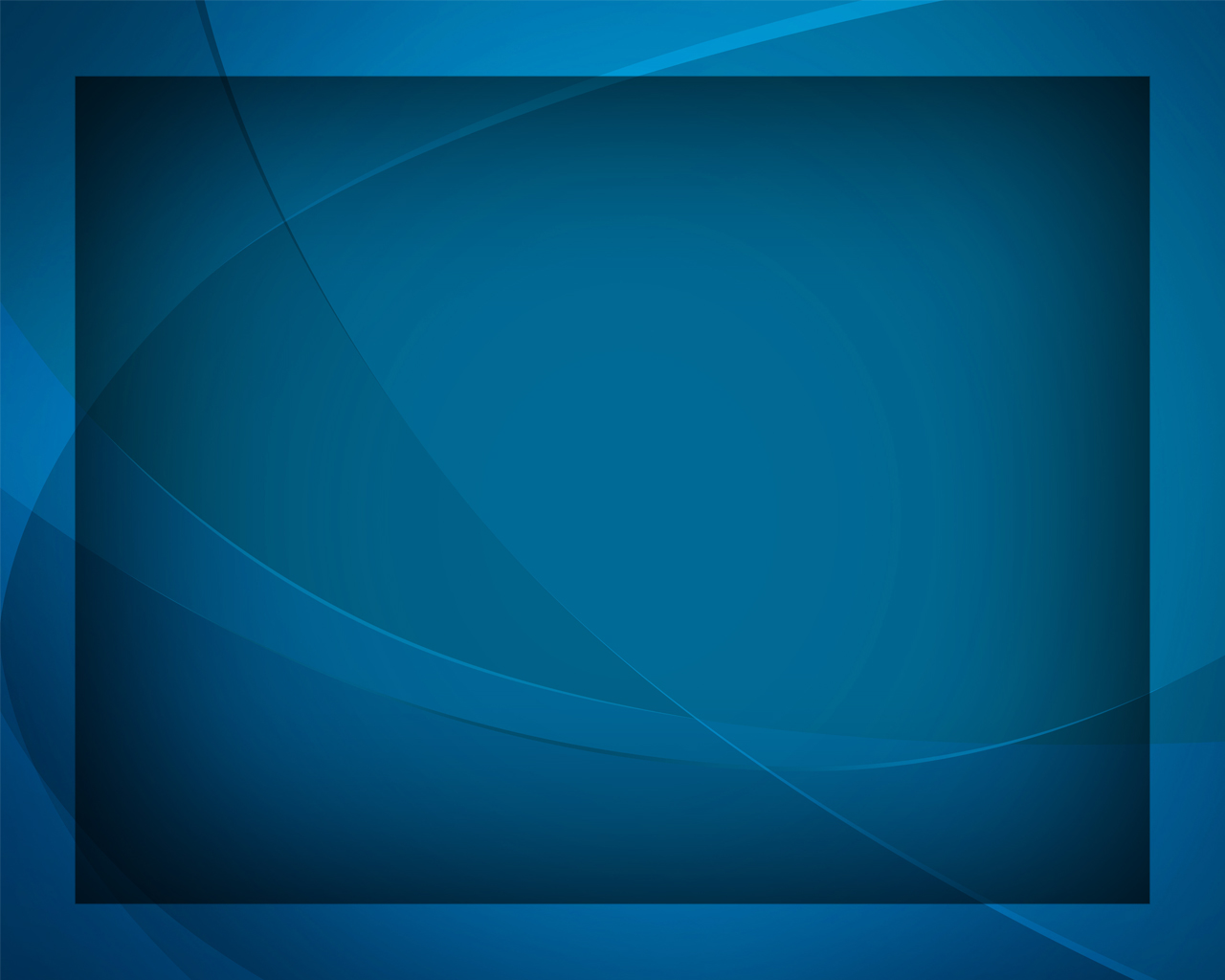 С небом нас соединил  
С нами Бог  Еммануил!
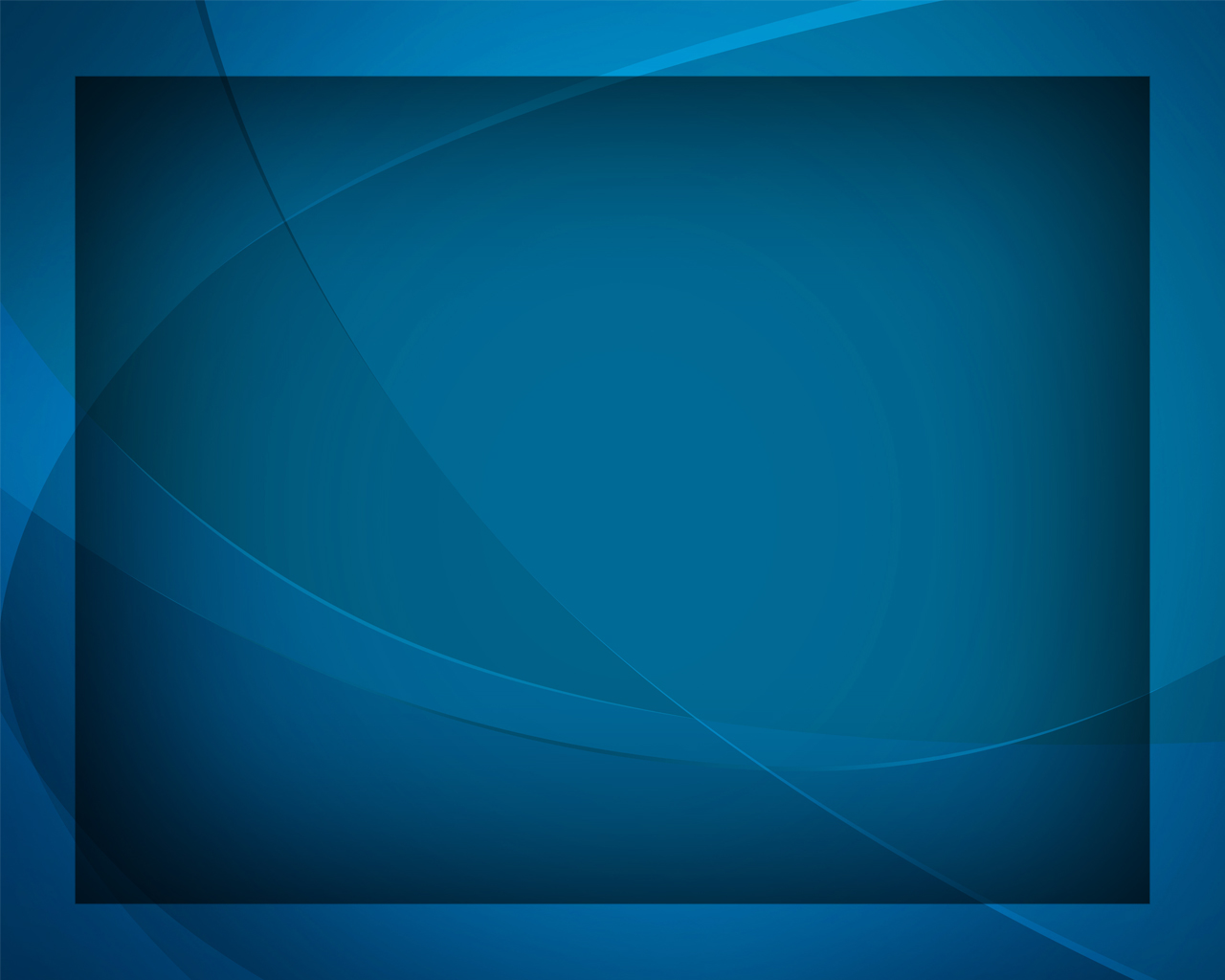 С небом нас соединил  
С нами Бог  Еммануил!
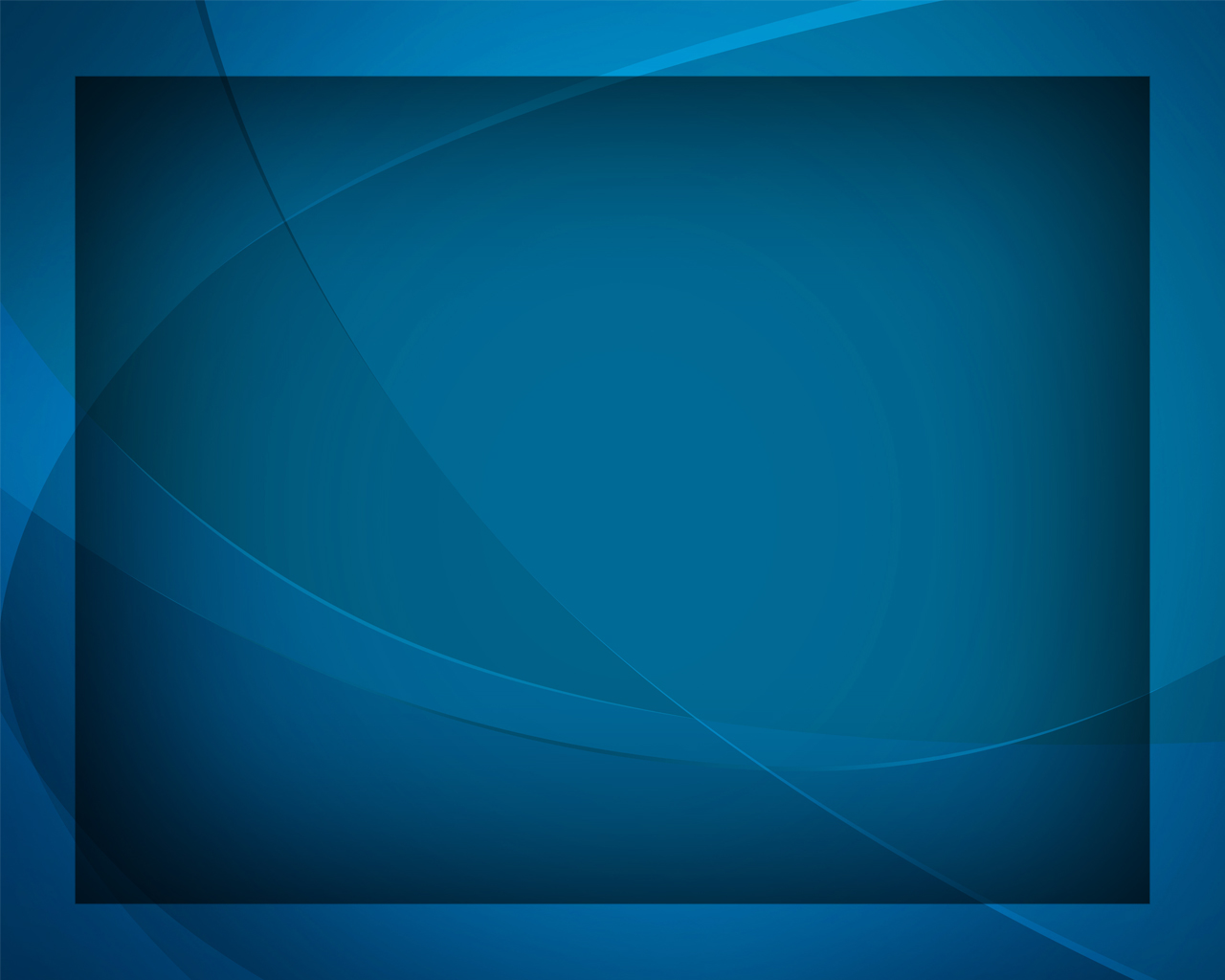